Дидактическая игра
"Я-модельер "
Для детей 6-7лет
Разработала: Мазанова С. А.
Воспитатель МДОУ 117
Дидактические задачи
Учить творчески мыслить
Развивать восприятие ,внимание, память, мышление, речь, воображение.
Учить анализировать, мыслить, обобщать
Учить составлять схемы моделей одежды, умение применять их в работе.
Воспитывать аккуратность и бережливости
Игровая задача:
Развивать самостоятельность, инециативность, творческие способности и умение использовать различные материалы и текстуры
Ход игры:
Перед детьми выкладываться готовые модели одежды. Детям предлагают создать модель выбирая ткань или текстуру  одежды из предметов окружающей действительности. Ребенок путем наложения на предмет, ткани или другие материалы создает свой уникальный образ модели.
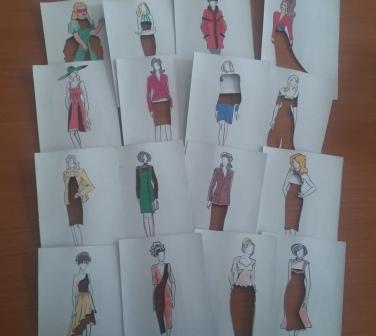 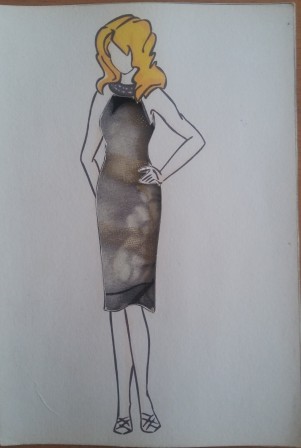